Make hand print trees
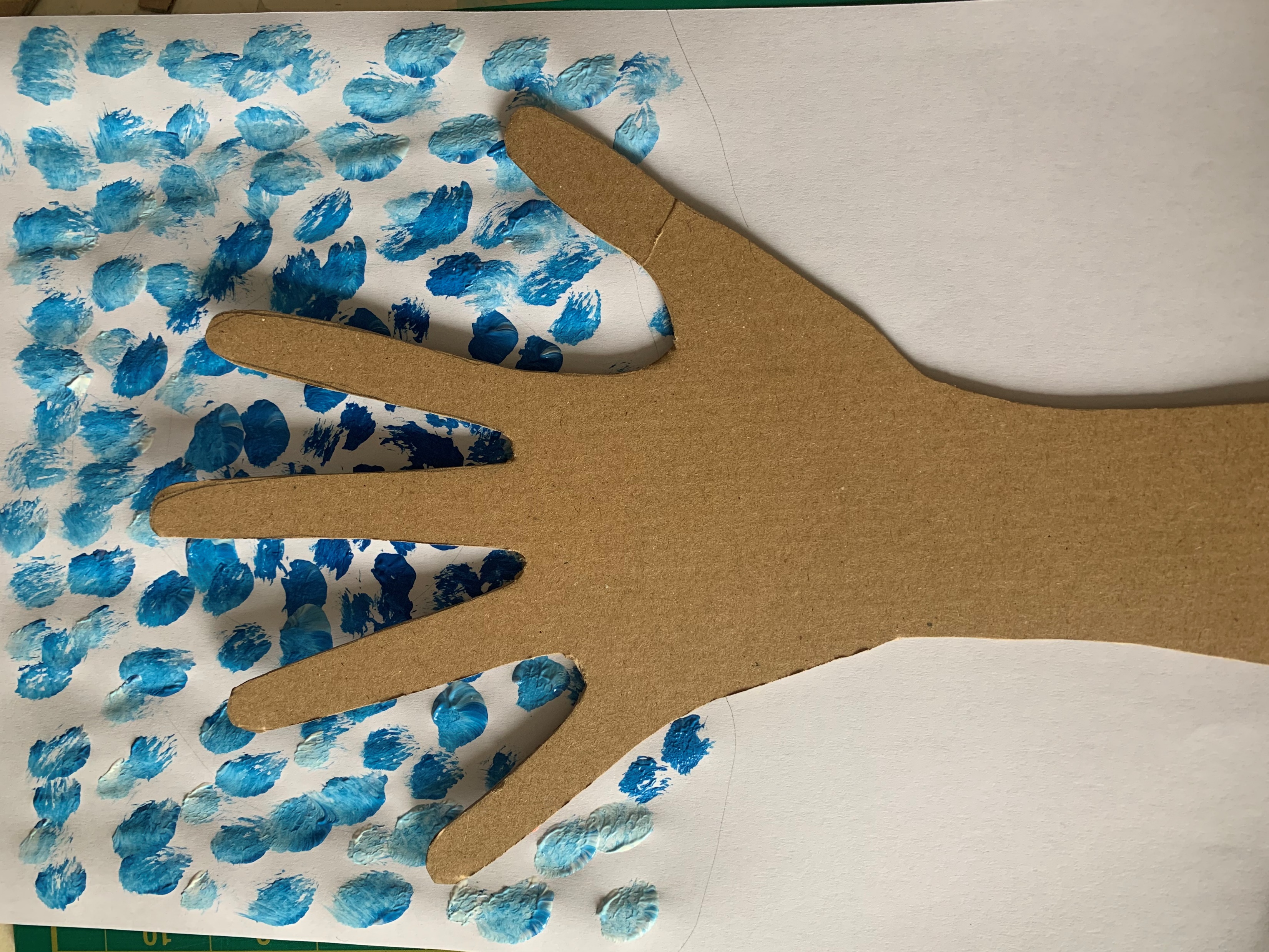 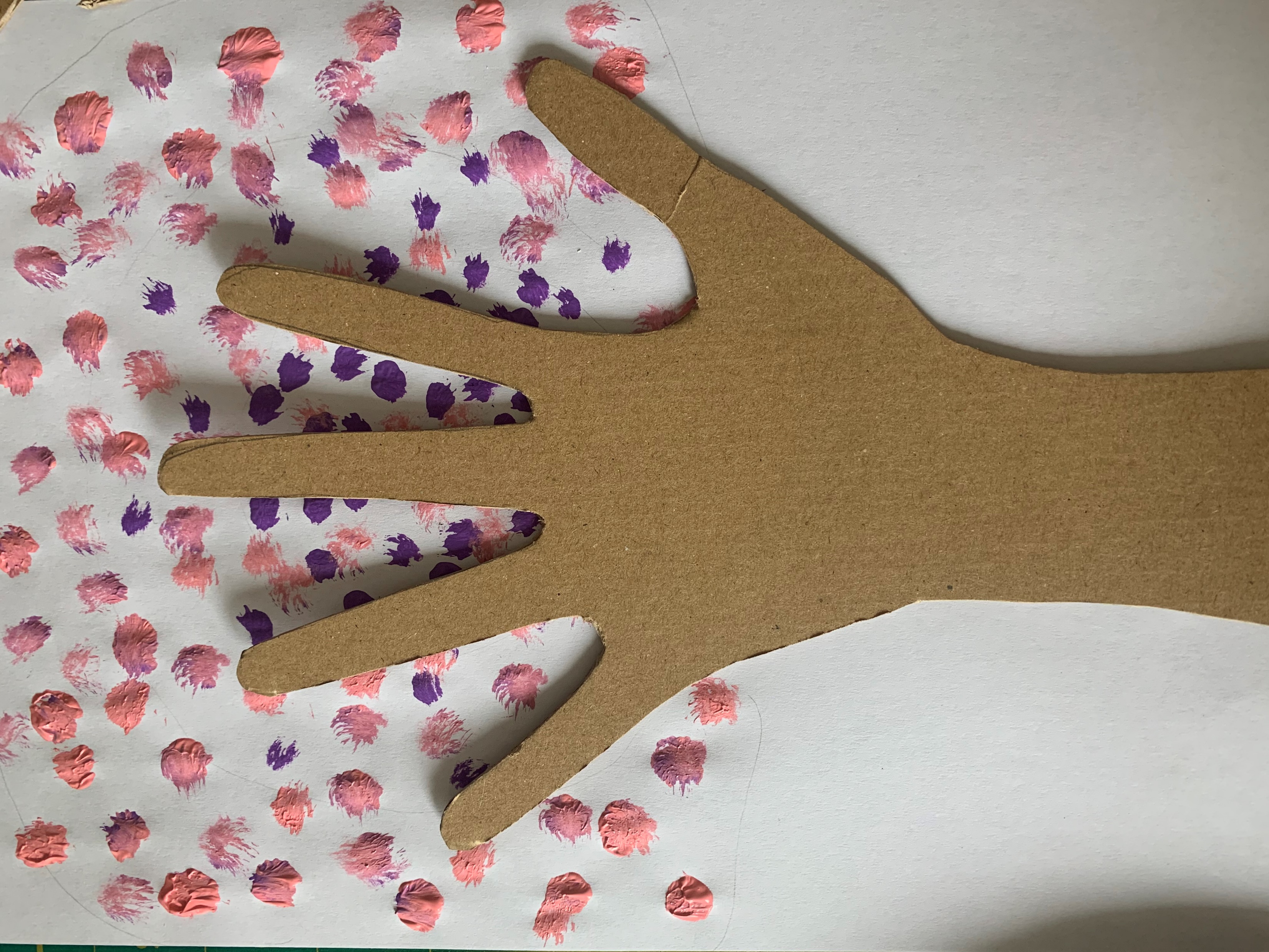 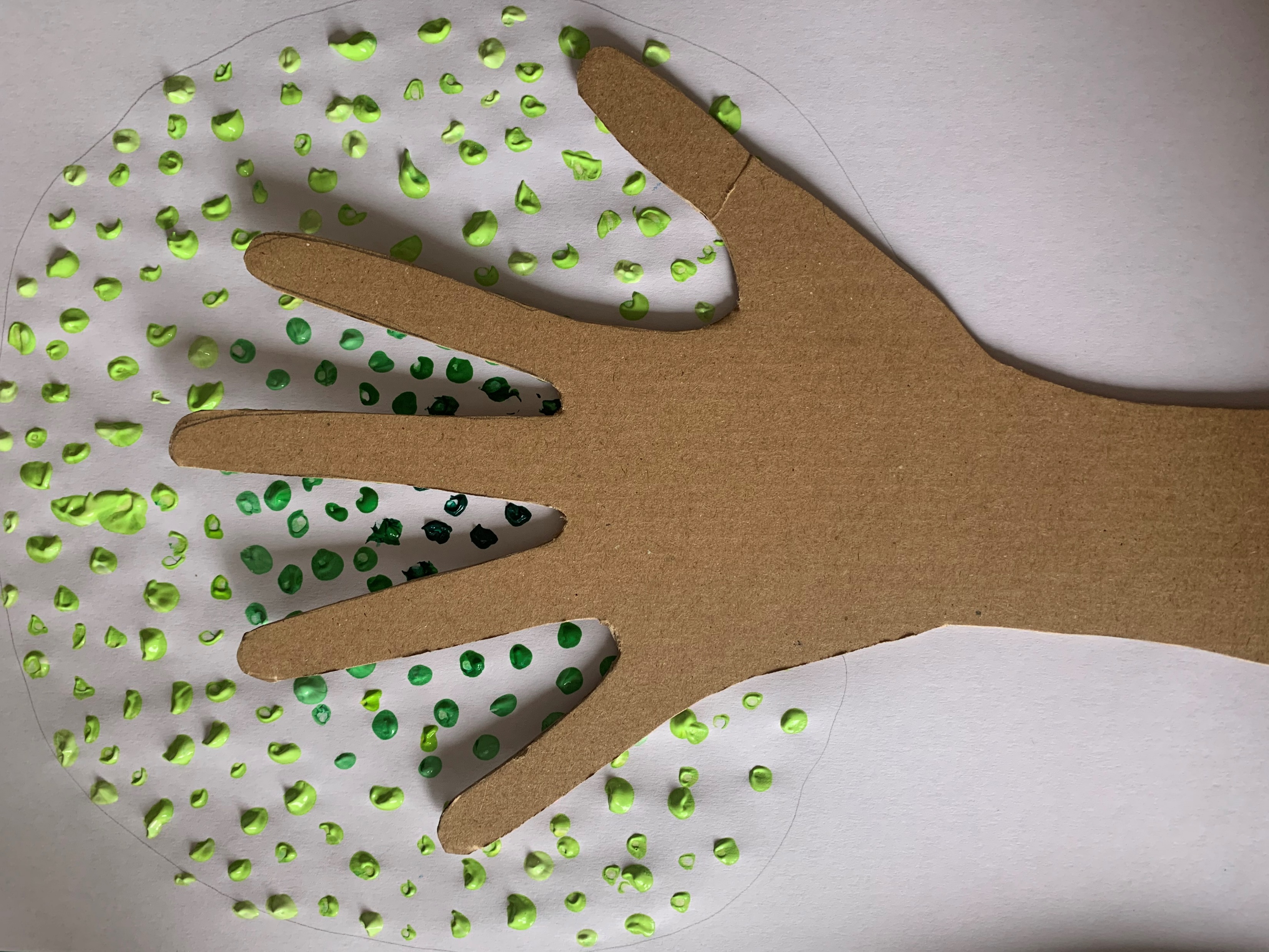 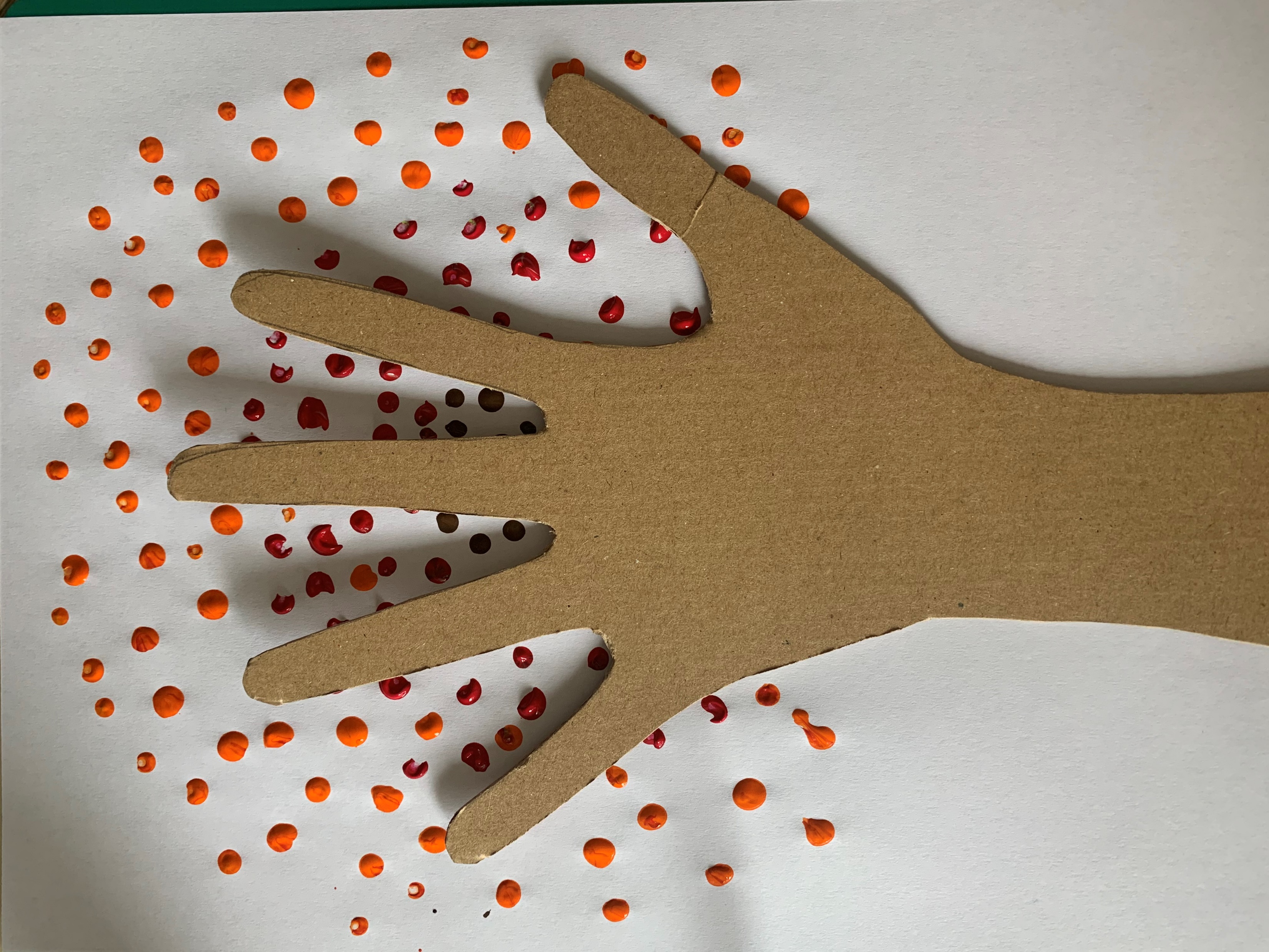 First draw around your hand onto some cardboard or brown card 

Or you could paint some white card
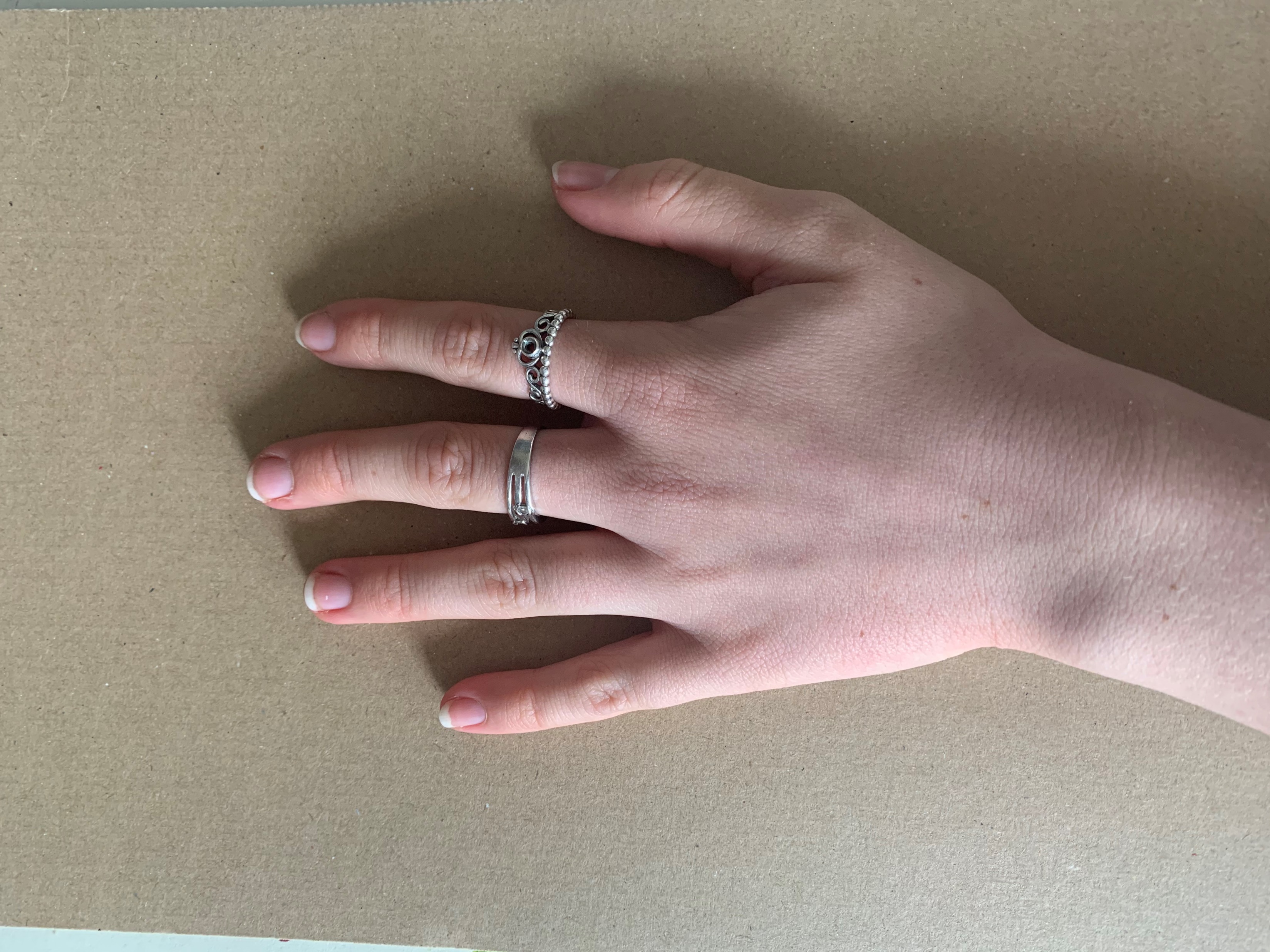 Now cut it out, you may need an adults help
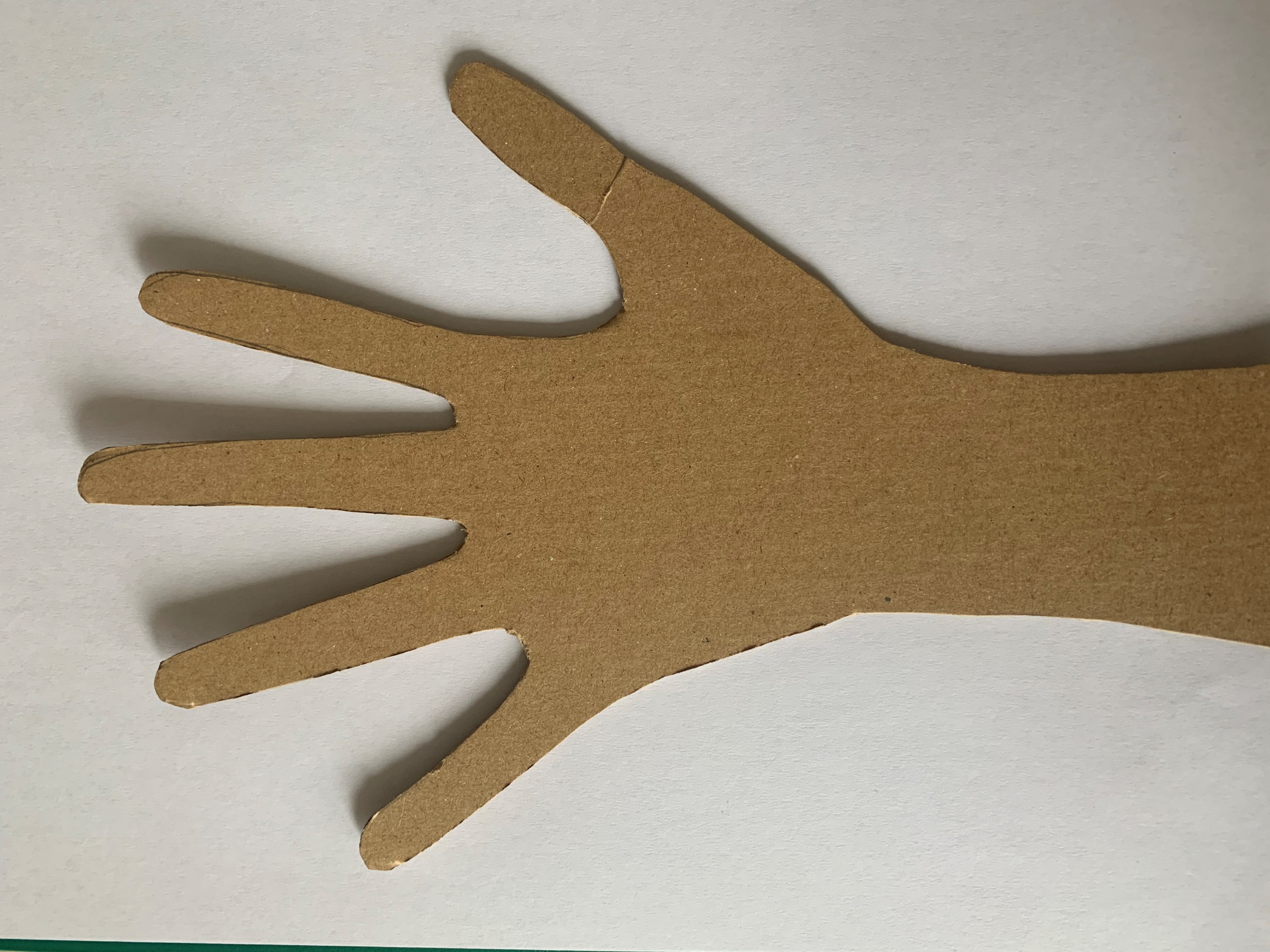 Use the end of an old pencil and make some dots with dark green paint in the centre of a piece of paper
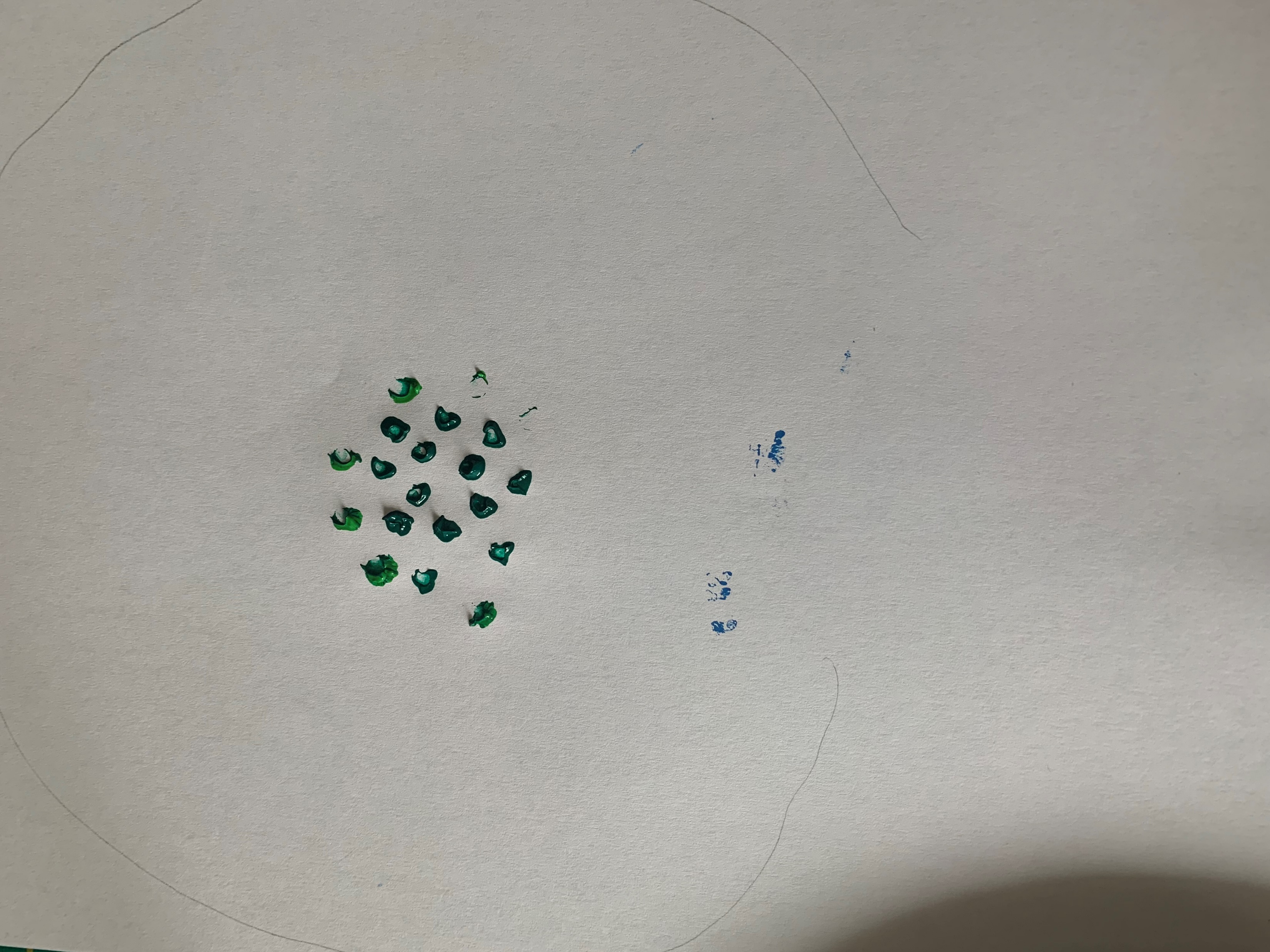 Now add some lighter green on the outside
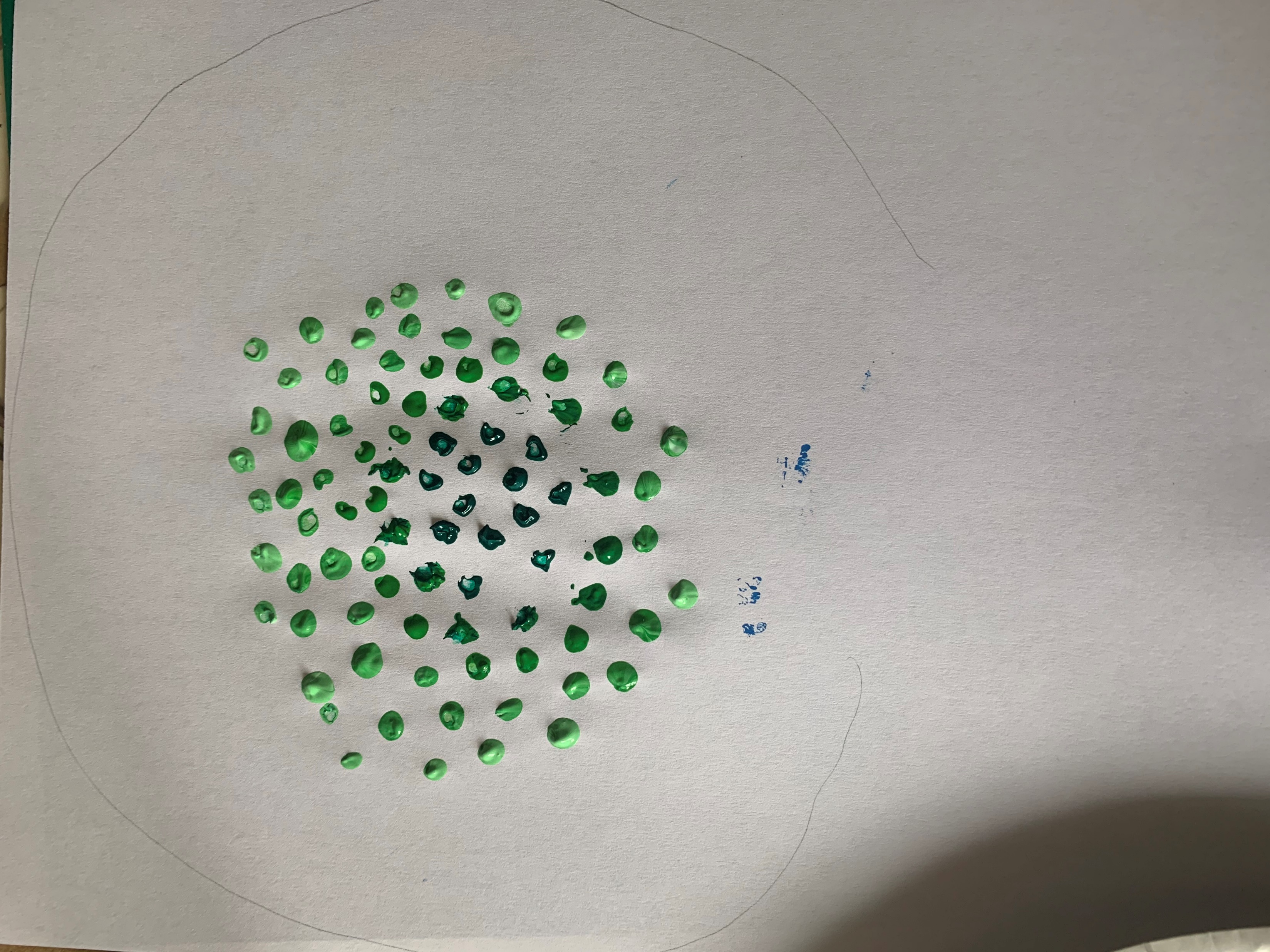 And some even lighter green outside that
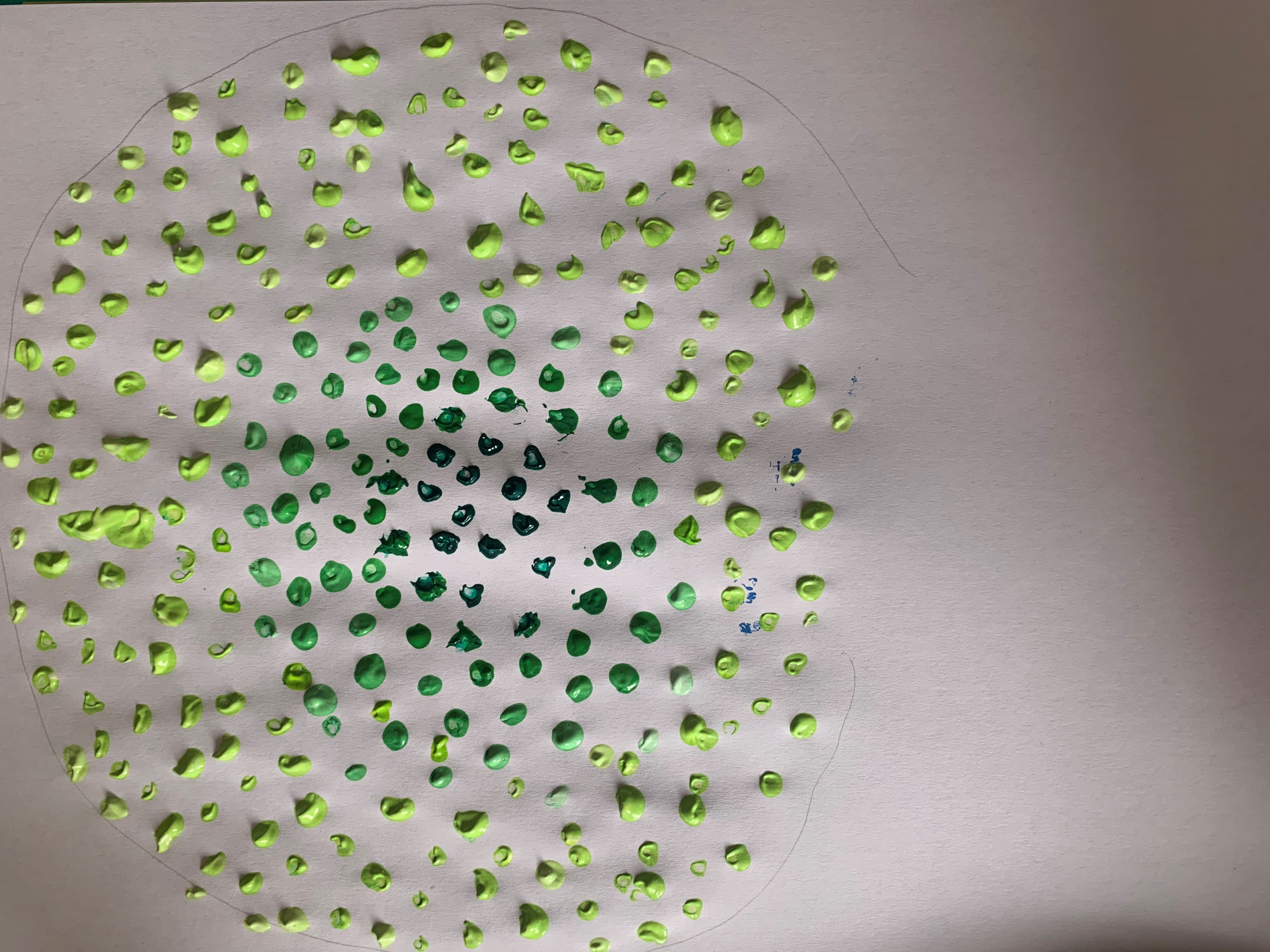 Now place your hand print over the paint 

And you have a hand print tree 

This one is for summer
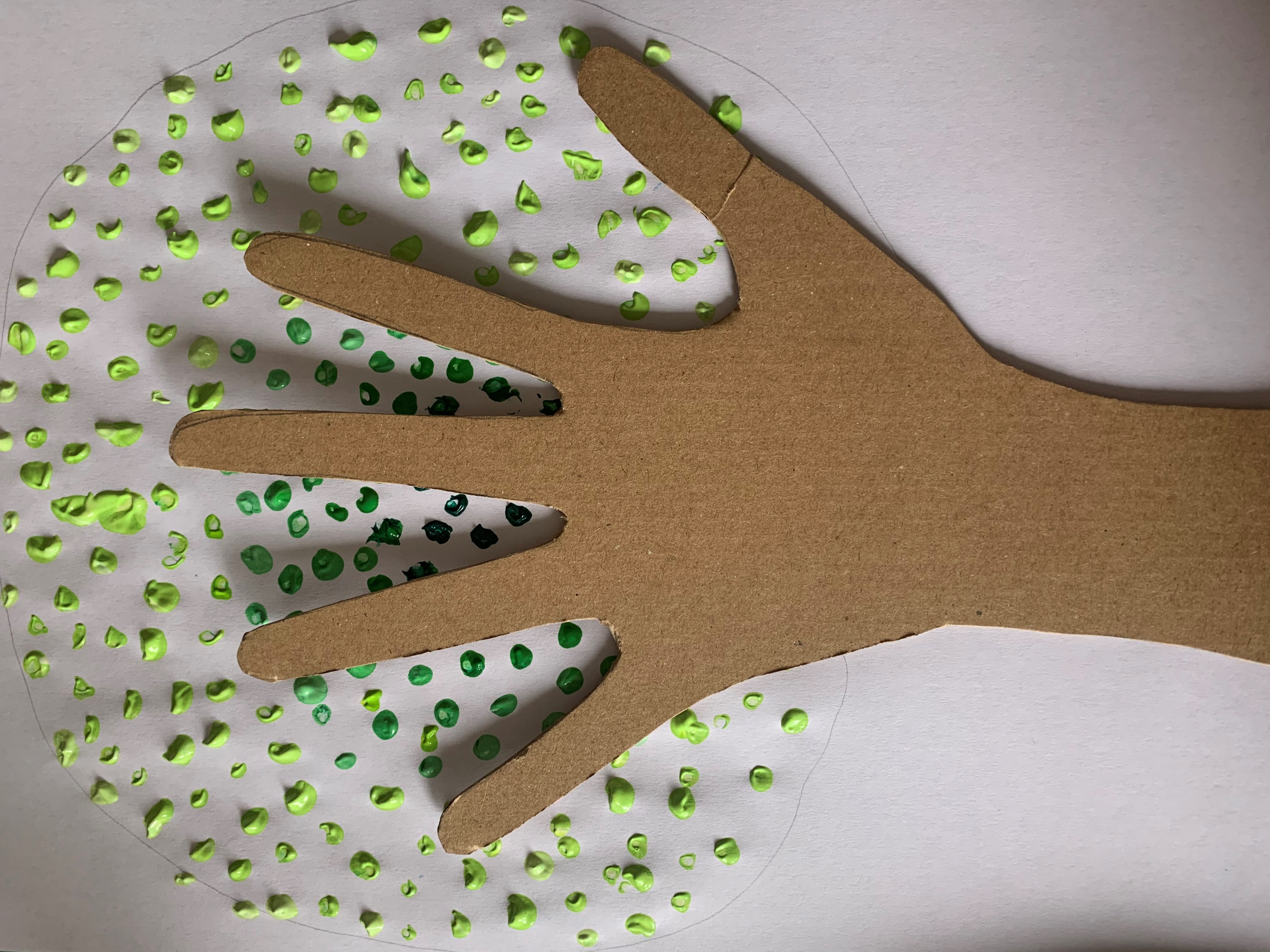 For autumn you could use red, yellow and orange
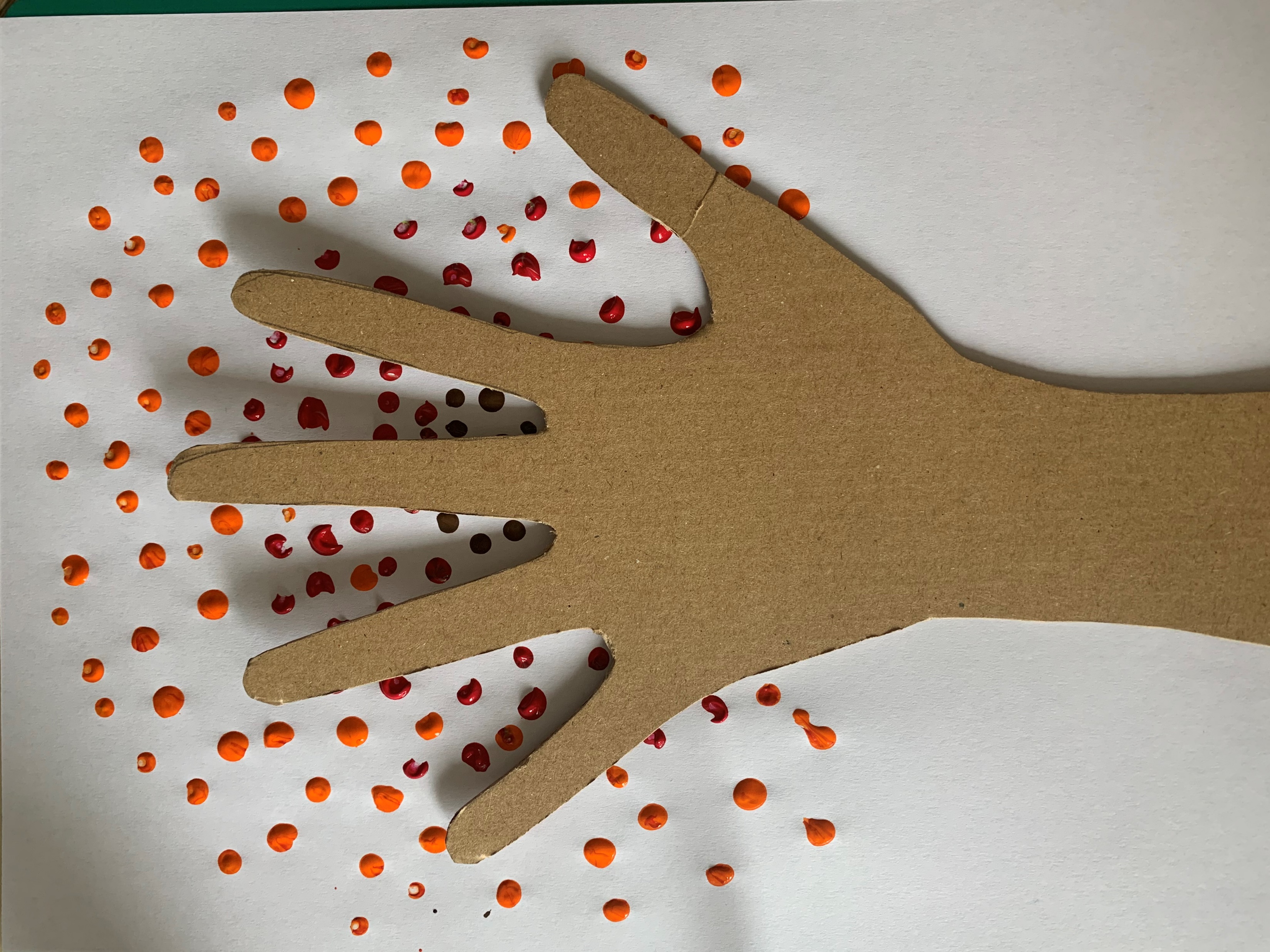 For winter you could use blue or have no leaves at all
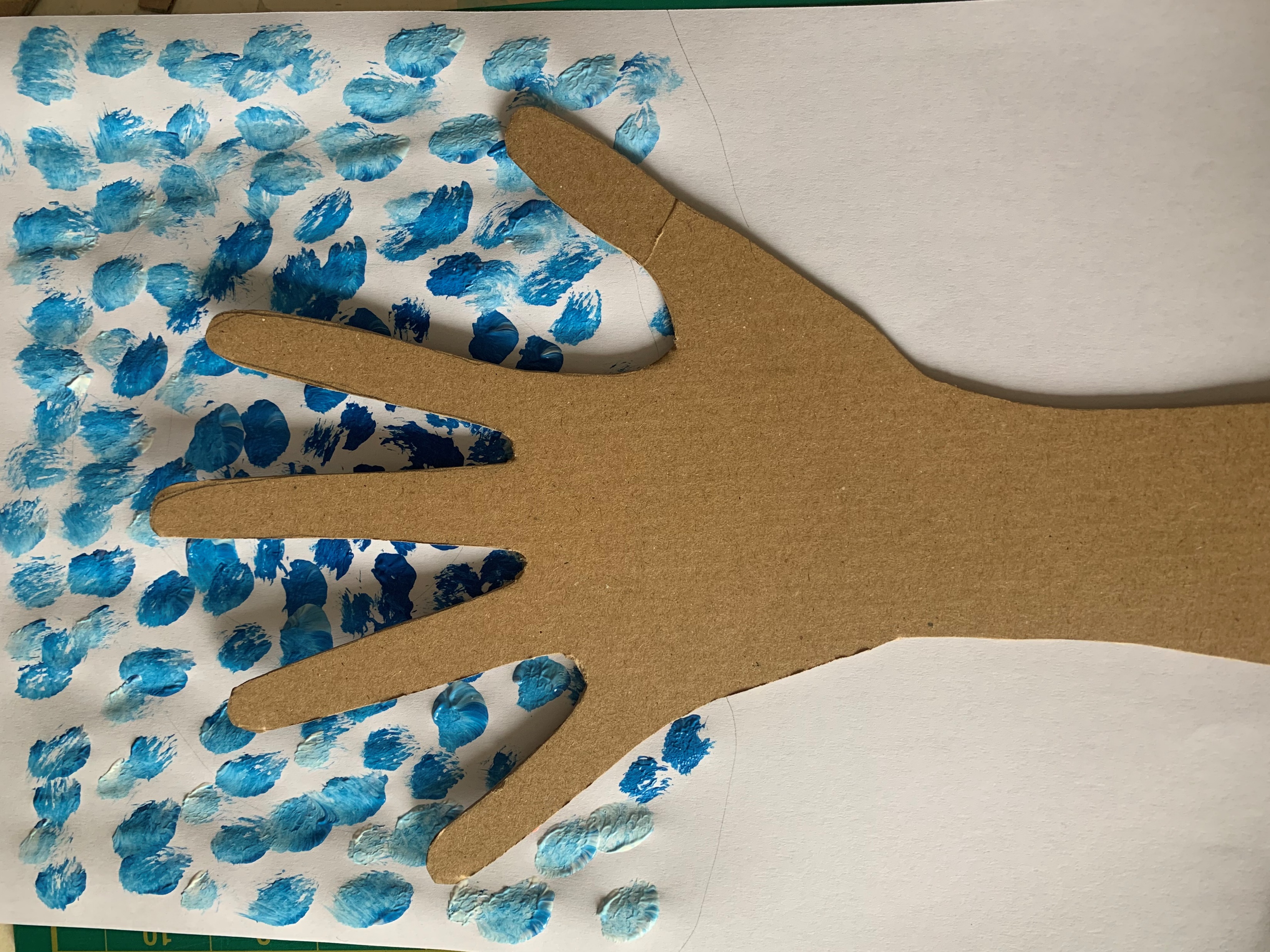 And for spring you could have pink and purple
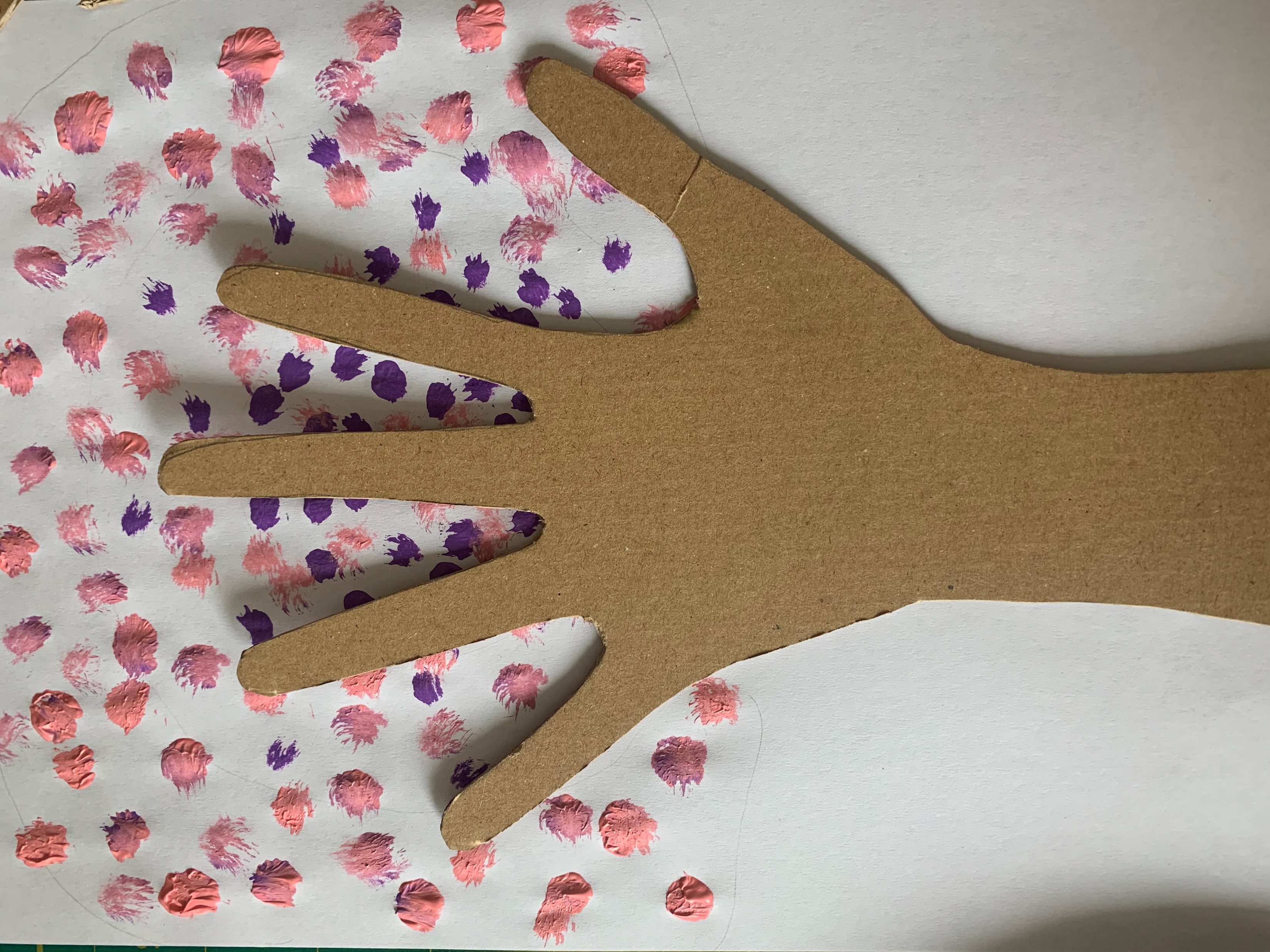